FDC Cable Sorting
FDC Cable Flow Chart
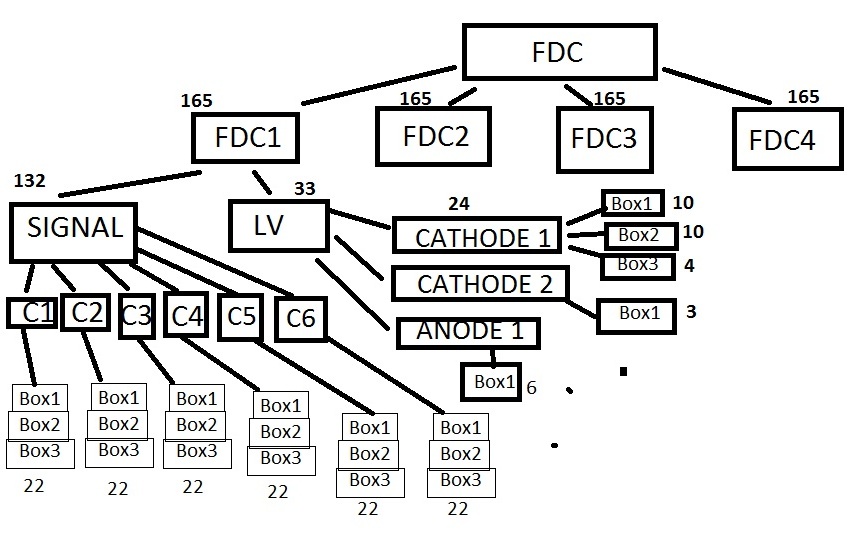 FDC1-Cable Locations By Box
Signal Cables Stacked
Signal Cable Box
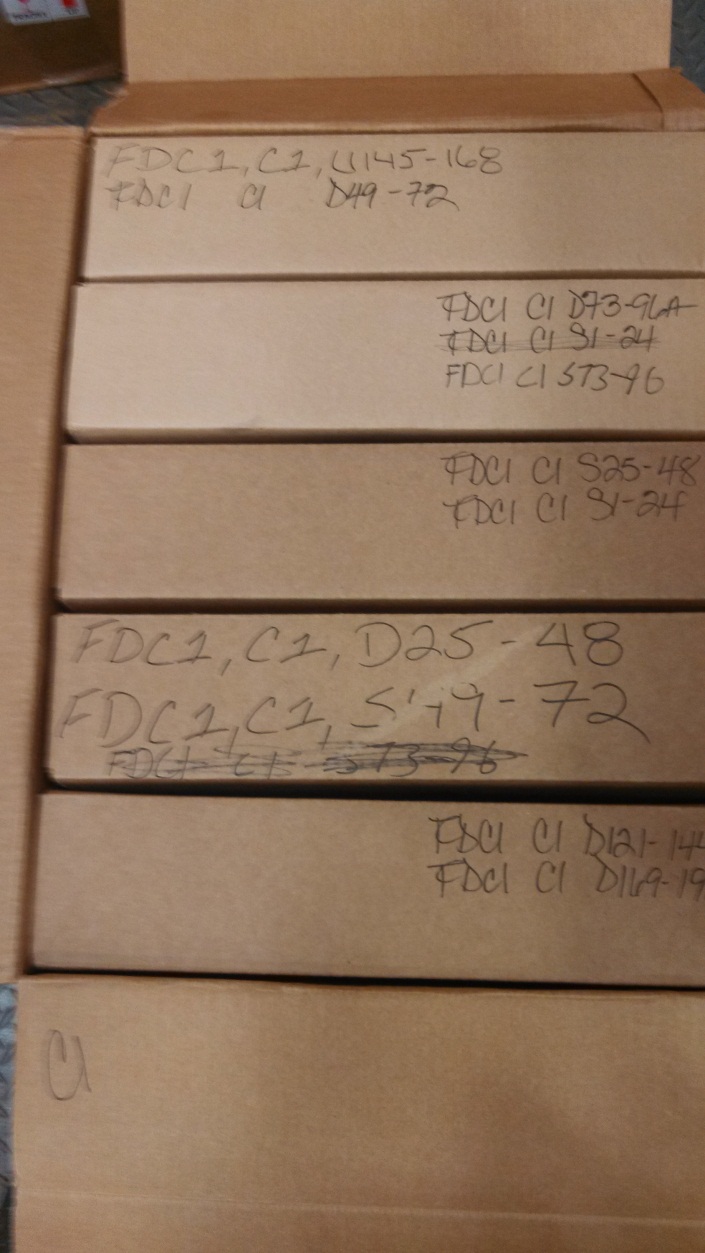 LV Cables Stacked